Physiological Markers Associated with Byssus Attachment Following Environmental Perturbations in Marine Mussels
Henry Berg
Global bivalve aquaculture value: $20.6B USD/year.
Foundational Mussel Knowledge
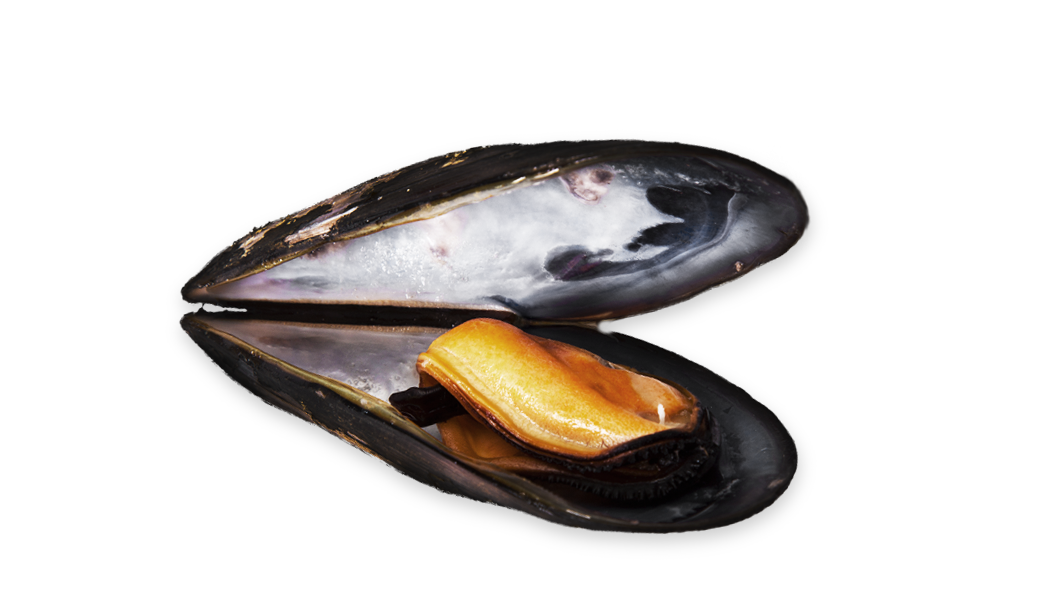 Mussels: 13% of global market for US seafood trade.
Mussels attach using protein-based byssal threads

DOPA-rich mussel foot proteins (Mfps) critical for adhesion

Thread production = survival, growth, aquaculture yield
All 
About 
Biology!
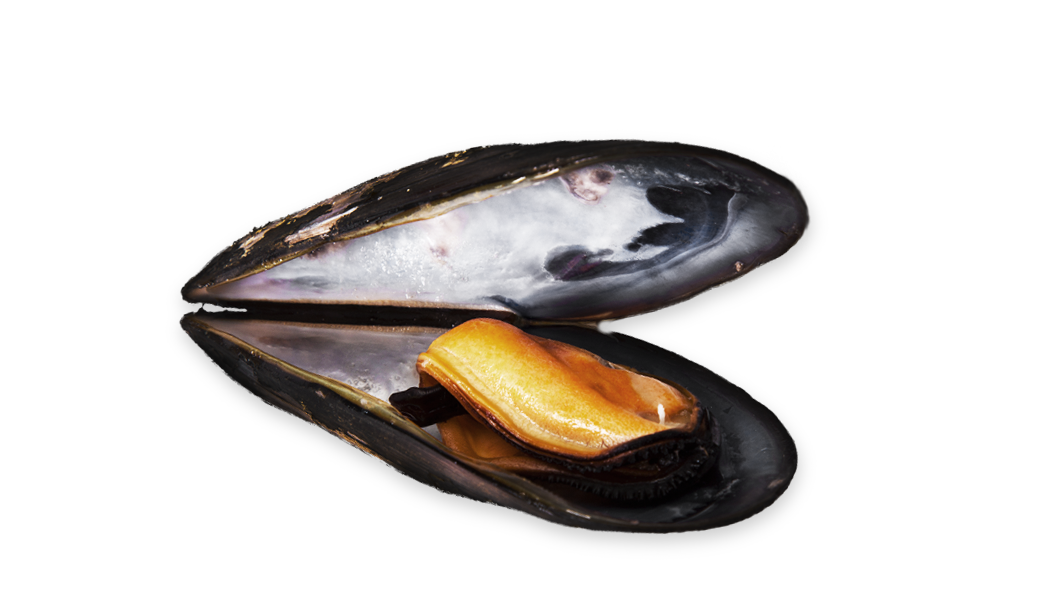 OA → Seawater pH decline due to rising CO2

OW →  ~0.9°C increase over 40 years

Hypoxia → Coastal oxygen declines from eutrophication, warming
Climate Change VS Mussels
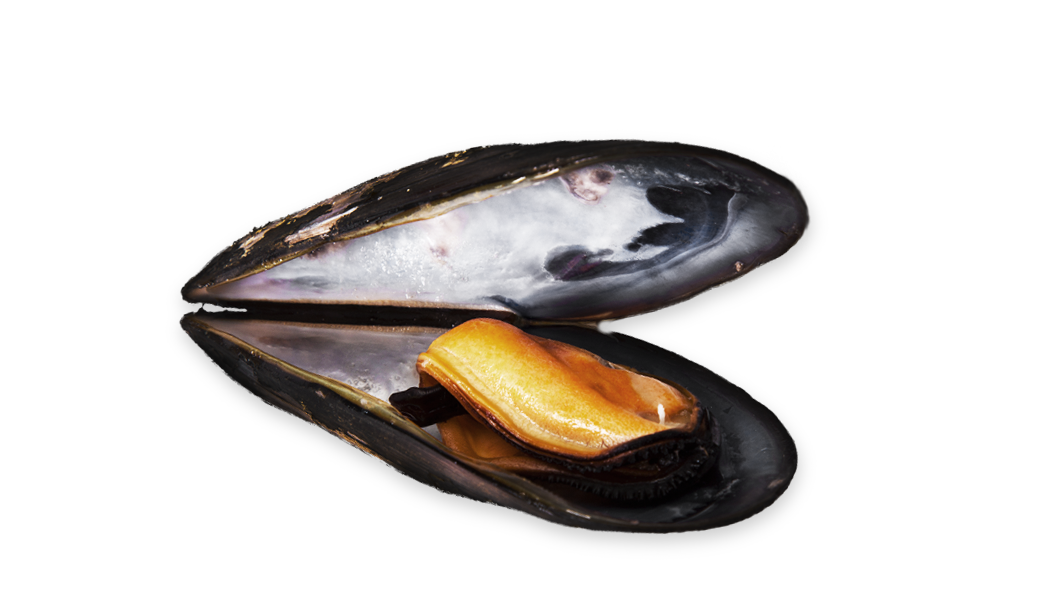 Let’s Solve The Problem!
Investigate byssal thread production & metabolic performance
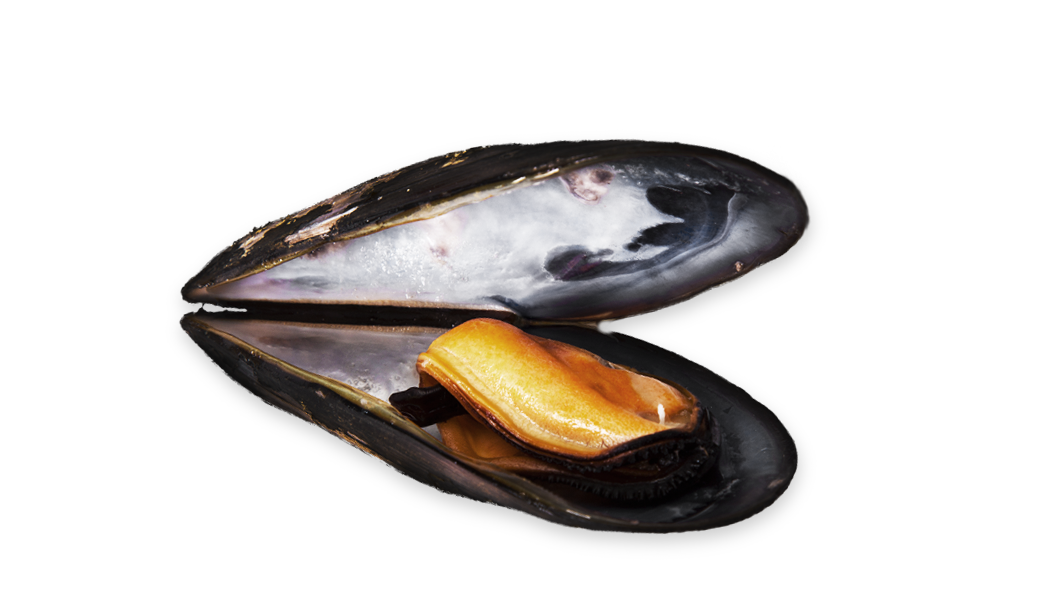 Compare two species: Mytilus trossulus & Mytilus galloprovincialis
Examine stressor effects: OA, OW, hypoxia
Previous Studies Show..
Reduced thread production
What Does Science Already Know?
Adaptive Potential
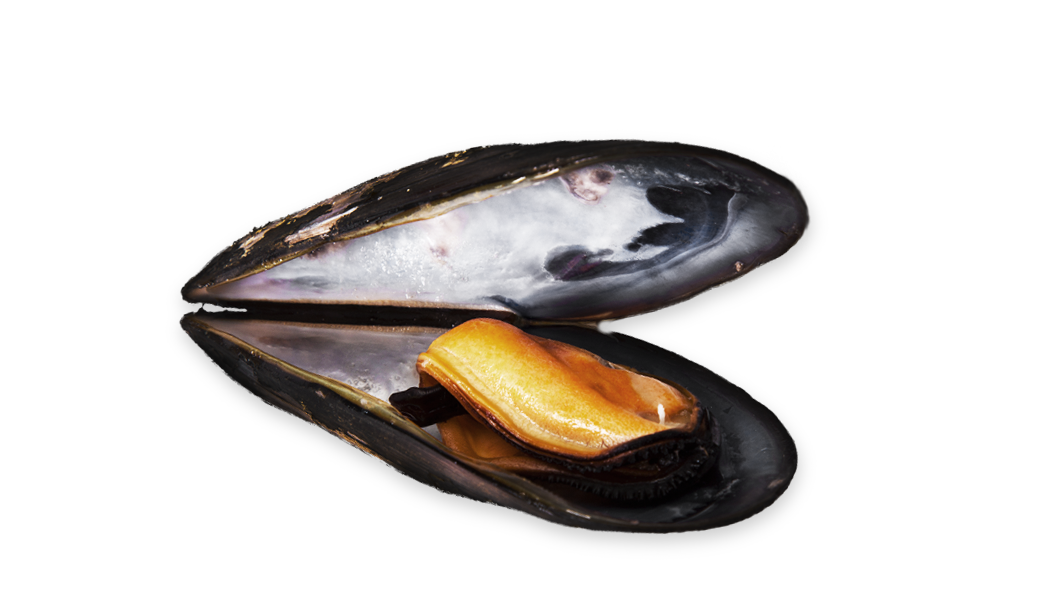 Some proteins are upregulated in resilient mussels.
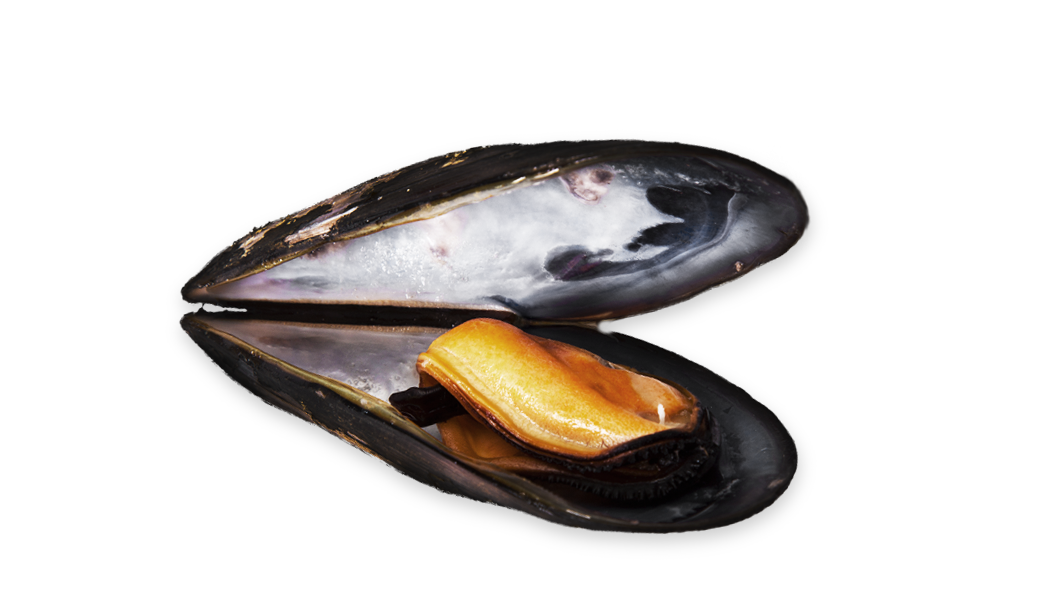 Hypothesis
Stress affects thread composition, structure, and performance.
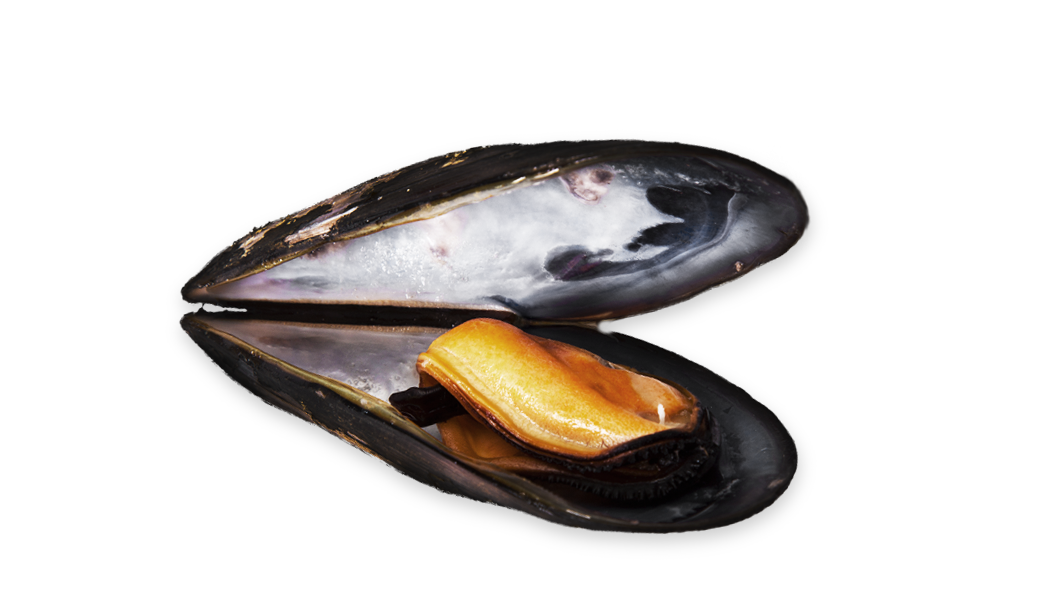 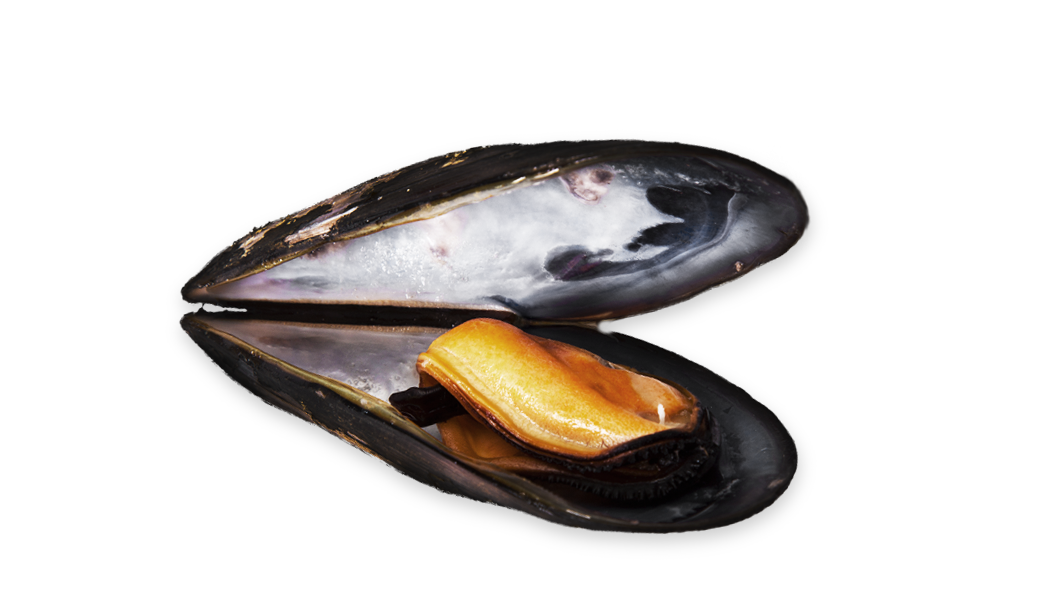 Experimental Design
200 mussels per species collected from Washington farms, acclimated, then exposed to 4 treatments
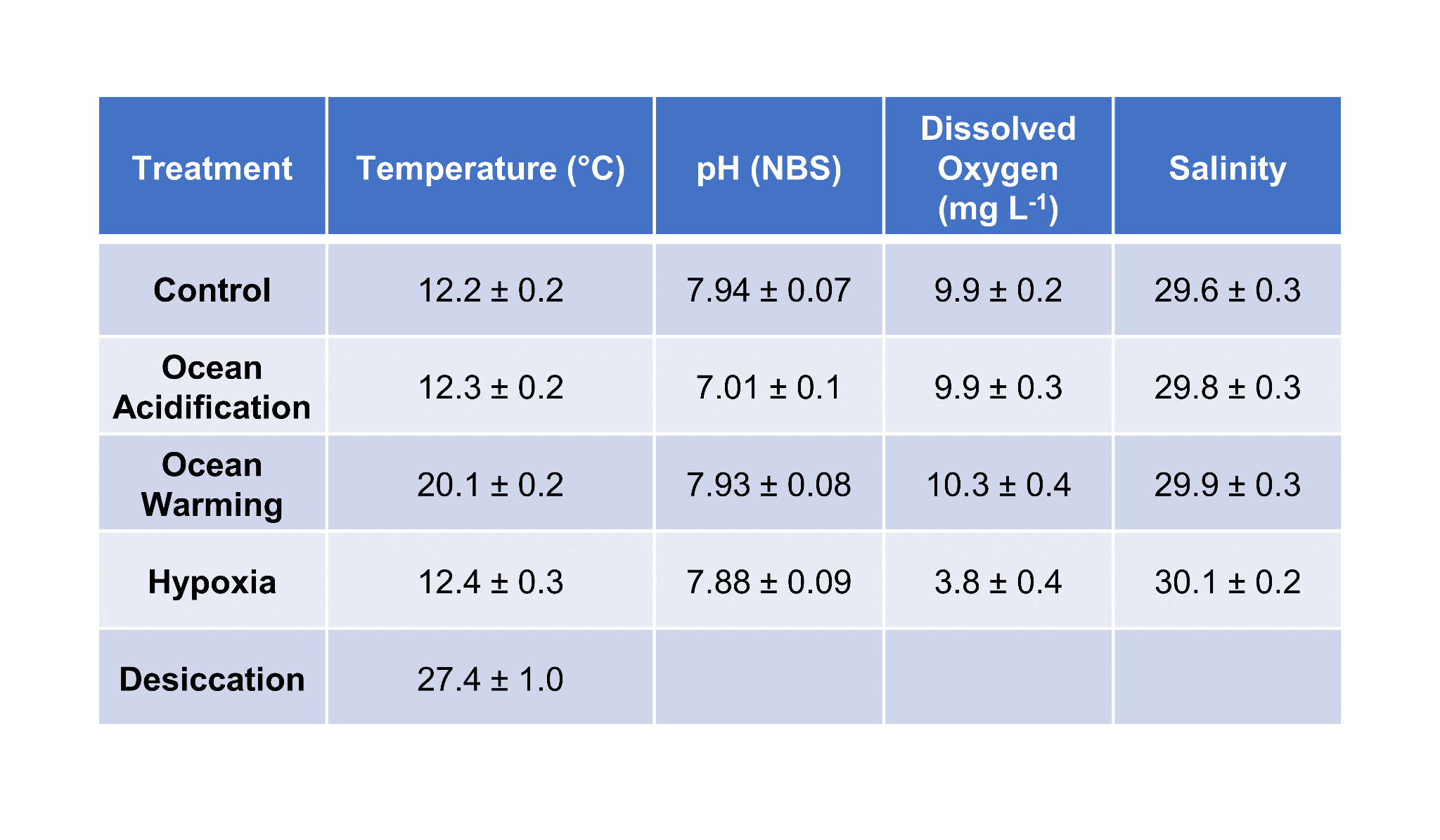 1
Mussels placed on mica plates for standardized adhesion

Mesocosm tanks with temperature, pH, O2 control

Threads counted before/after stress exposure
The Setup!!
2
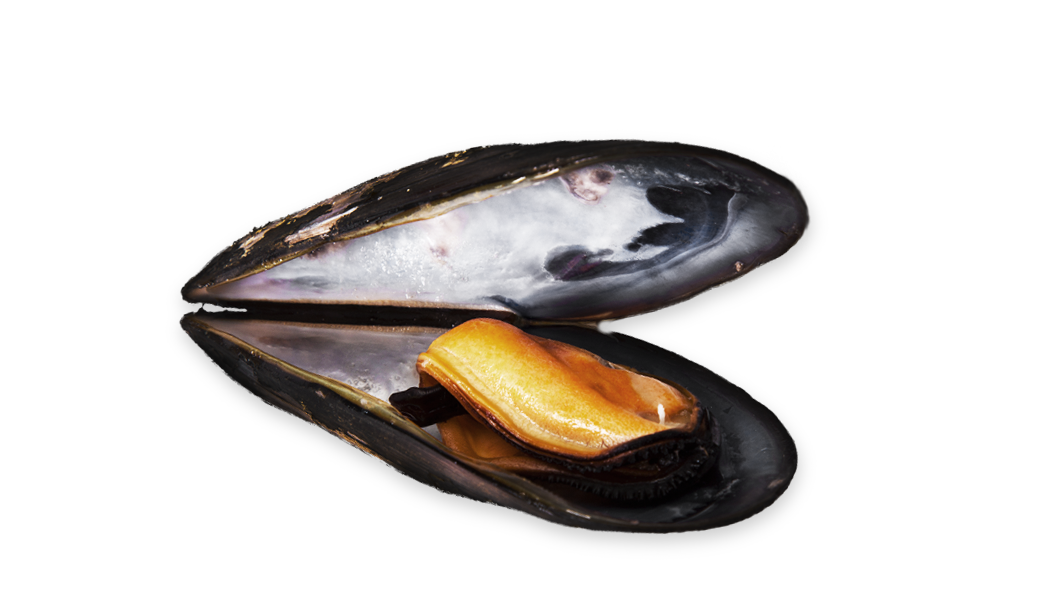 3
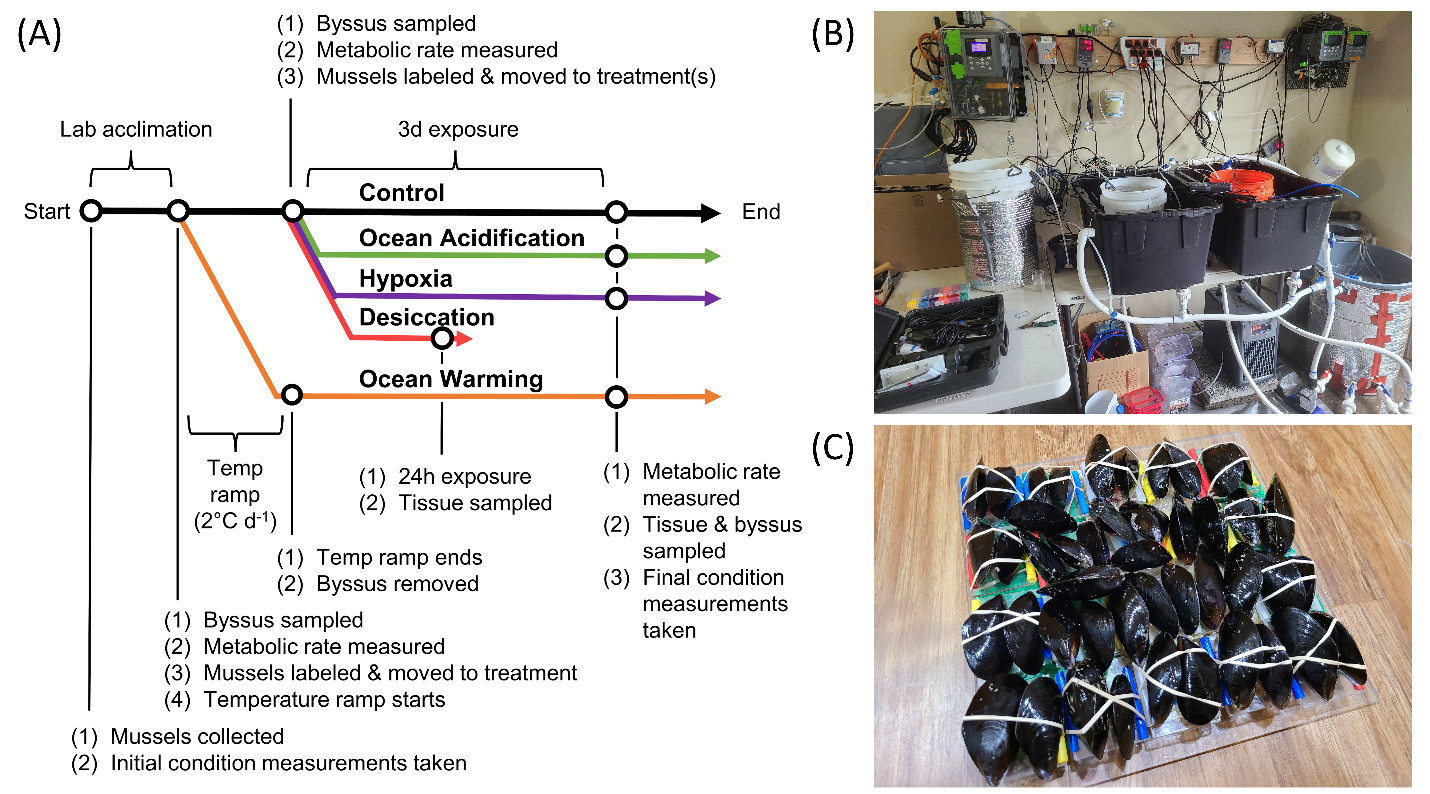 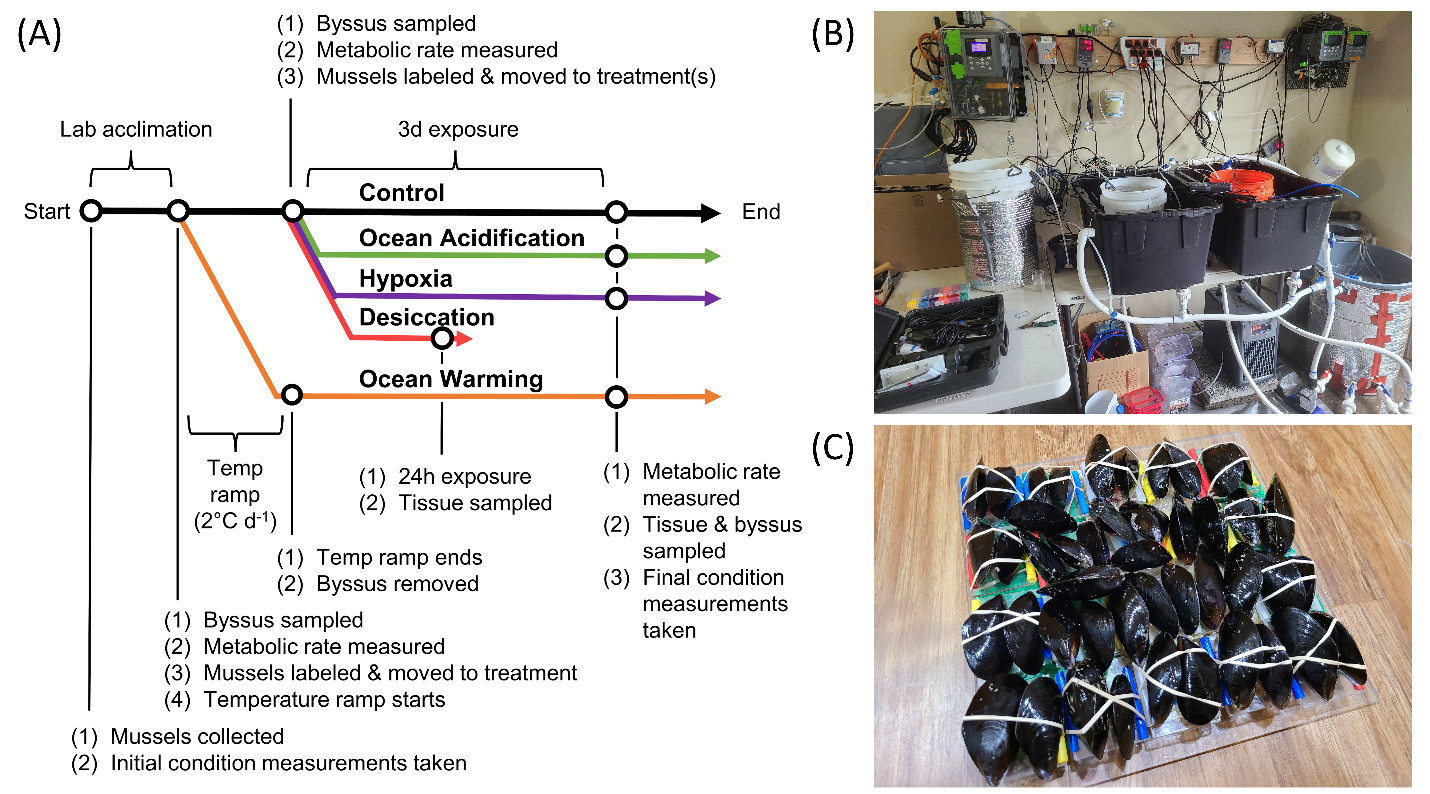 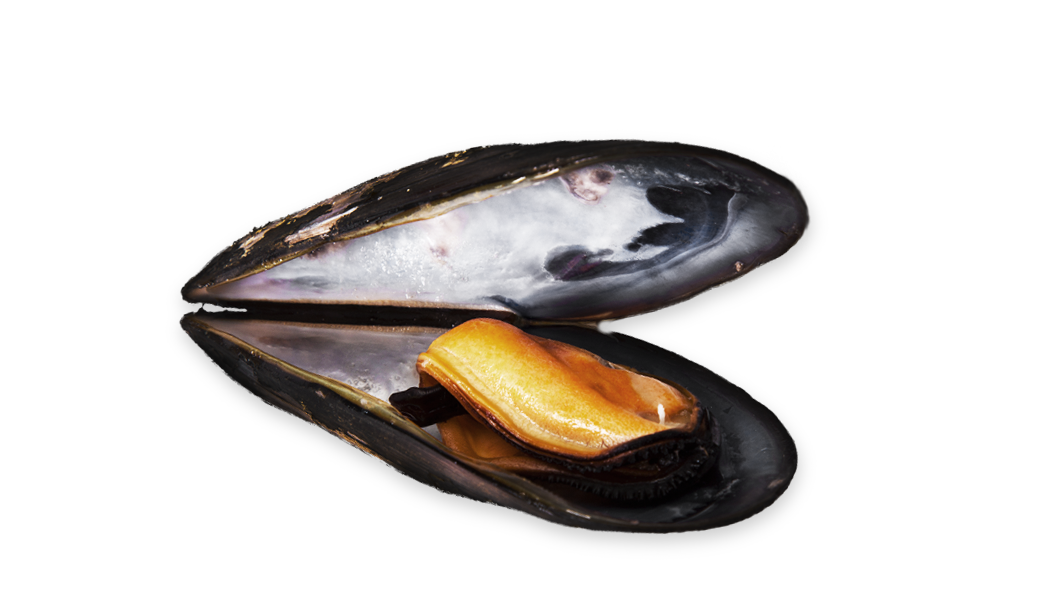 Closed-system respirometry measured SMR

Oxygen uptake (mg O2 h⁻¹ l⁻¹)

Pre- and post-treatment measures

Controlled for temp, salinity, blank chamber
Respiratory Methods
ANOVA & repeated-measures ANCOVA

Tukey’s HSD for pairwise comparisons

Normality checked (Q-Q plots)

Data normalized if/when needed
What Do The Statistics Mean?
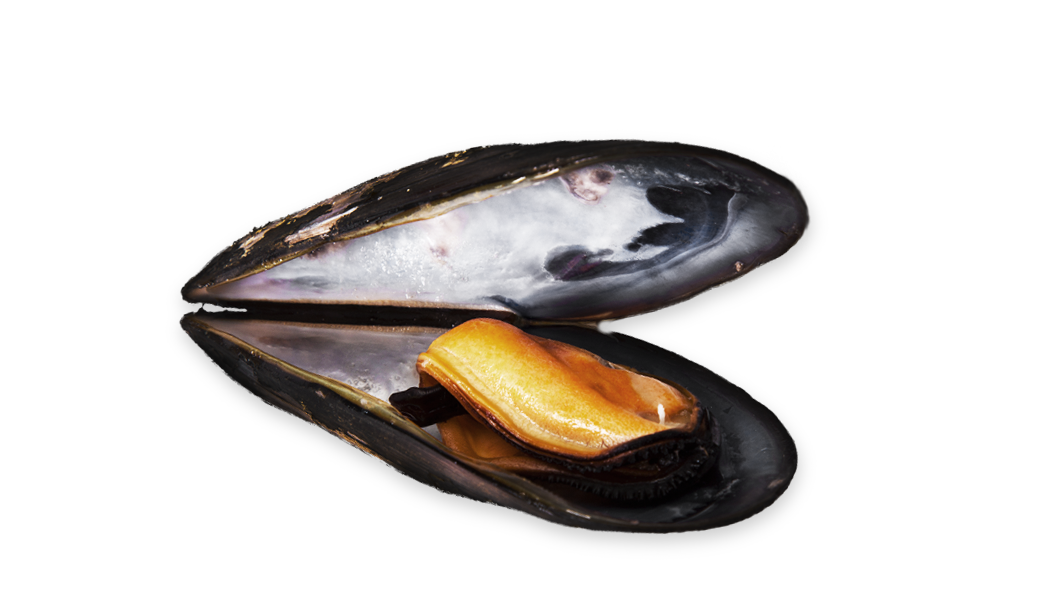 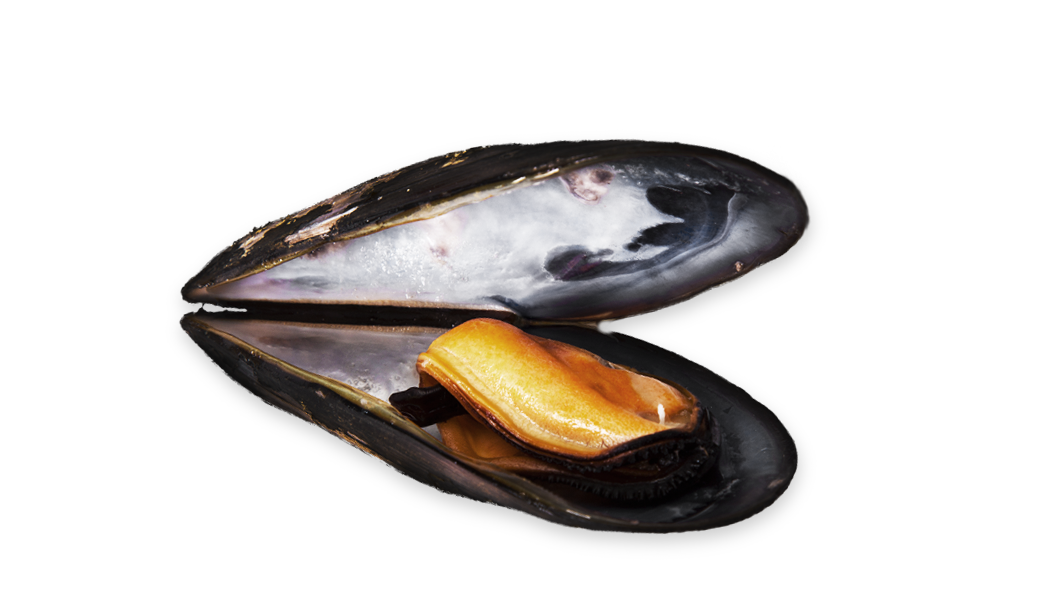 What Outcomes Did We Expect?
1
2
3
4
Identification of physiological markers for OA/OW resilience.
Insights for improving mussel farming sustainability.
Contribution to combating the seafood trade deficit.
Physiological markers can enhance industry resilience.
OA: Increased thread production (both species)
OW: Greater production in M. galloprovincialis
Hypoxia: Reduced output in M. trossulus, near-zero in M. galloprovincialis
Let’s Talk Thread Production!
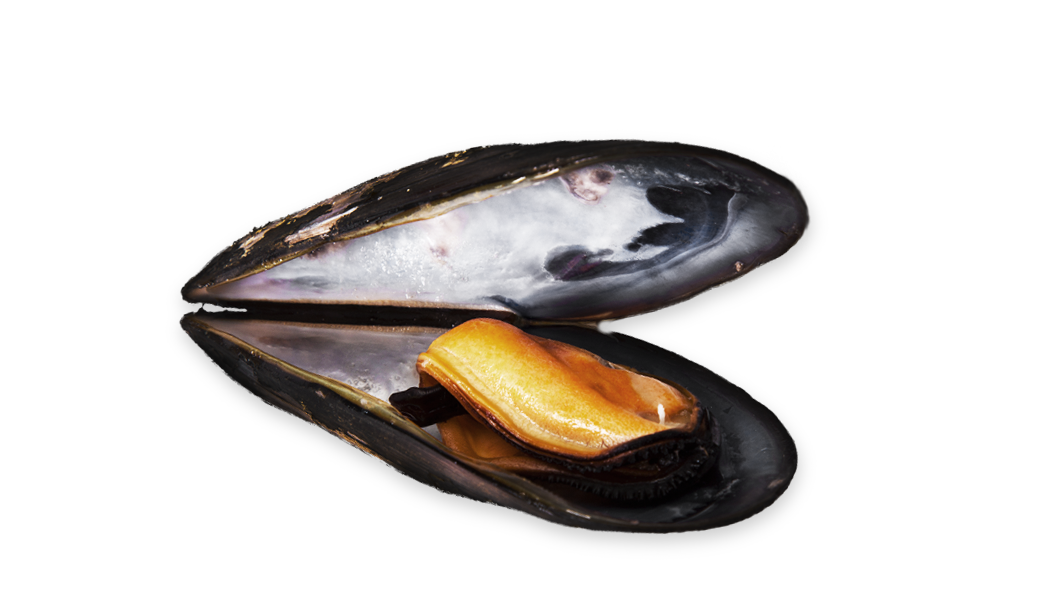 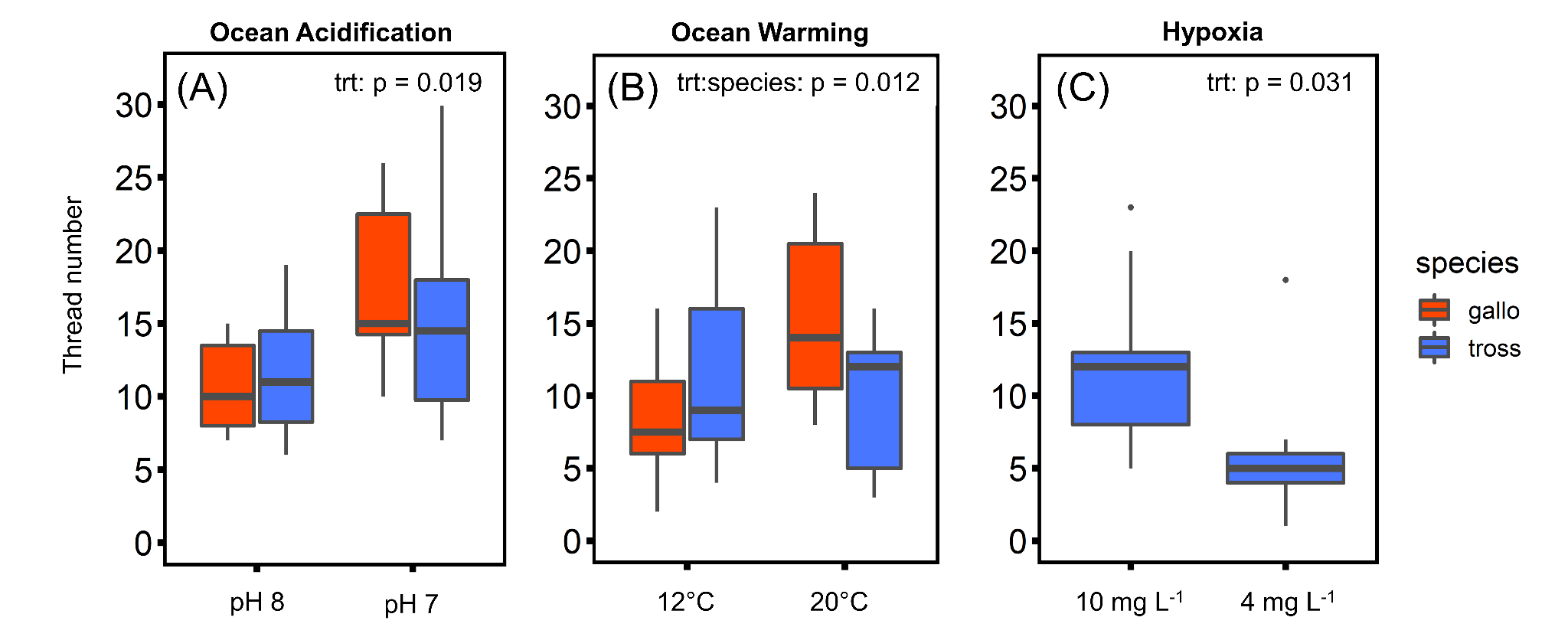 OA: SMR decreased in M. galloprovincialis, increased in M. trossulus
OW: SMR increased in both
Hypoxia: Highest SMR spike in both
Let’s Talk Metabolic Rate!
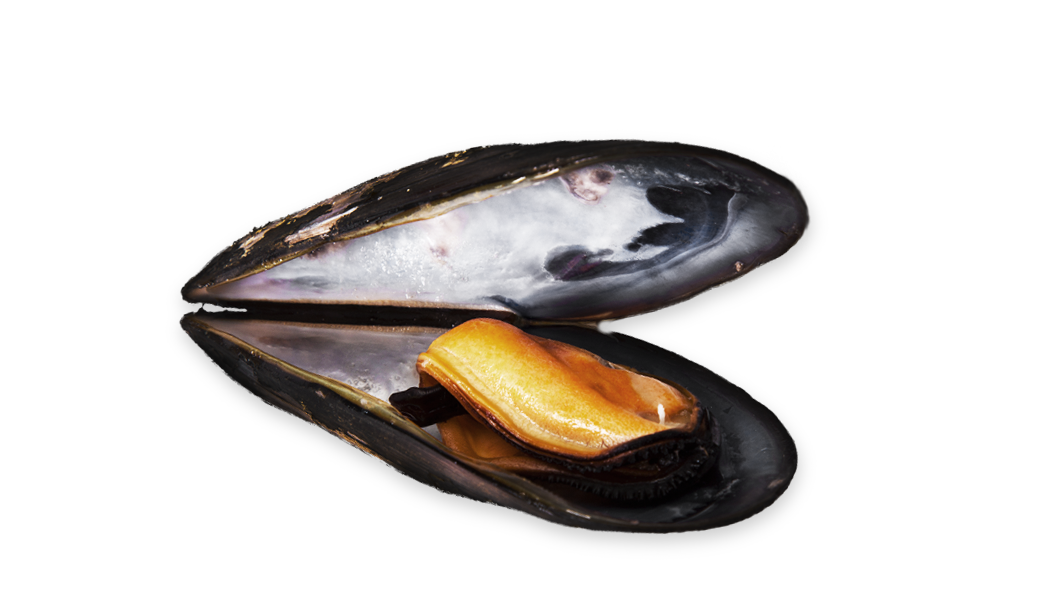 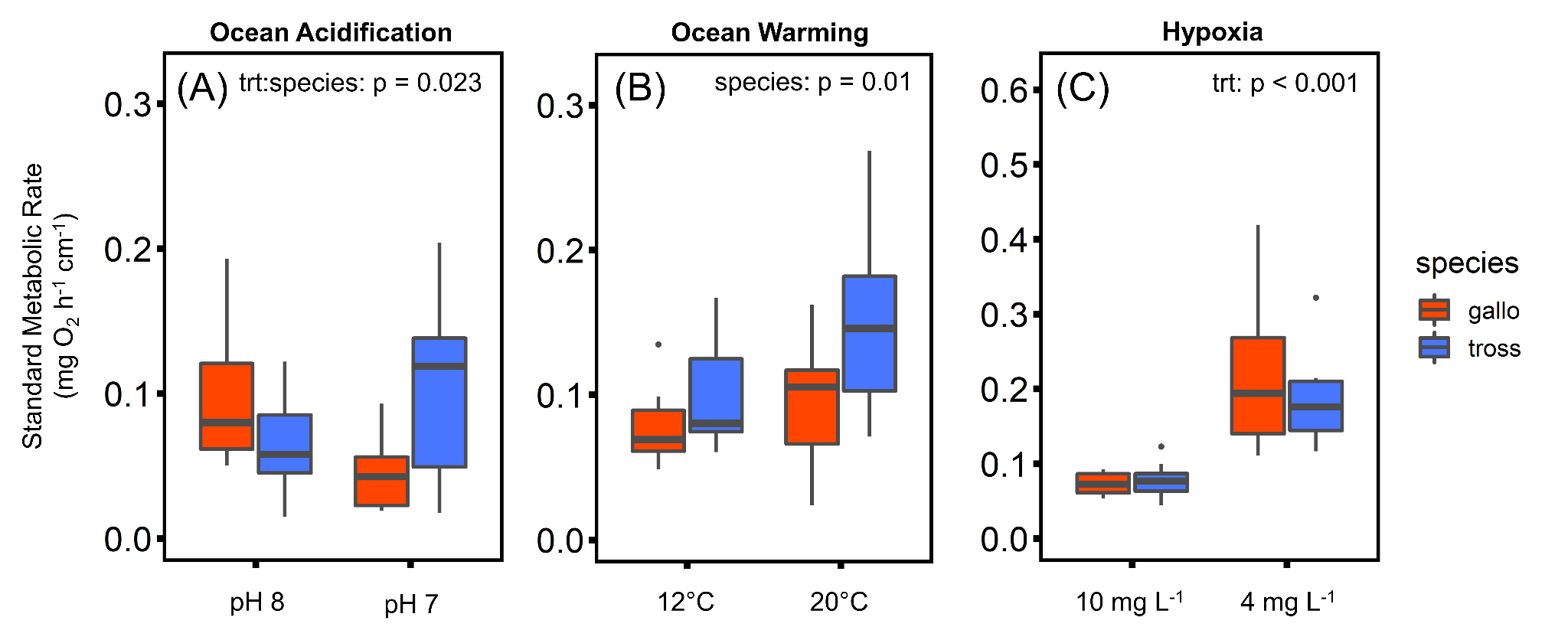 Understanding climate resilience is important to successful harvest
Why Is This Important For Aquaculture?
Site selection should consider species-specific tolerance
M. galloprovincialis may be more robust under OA/OW
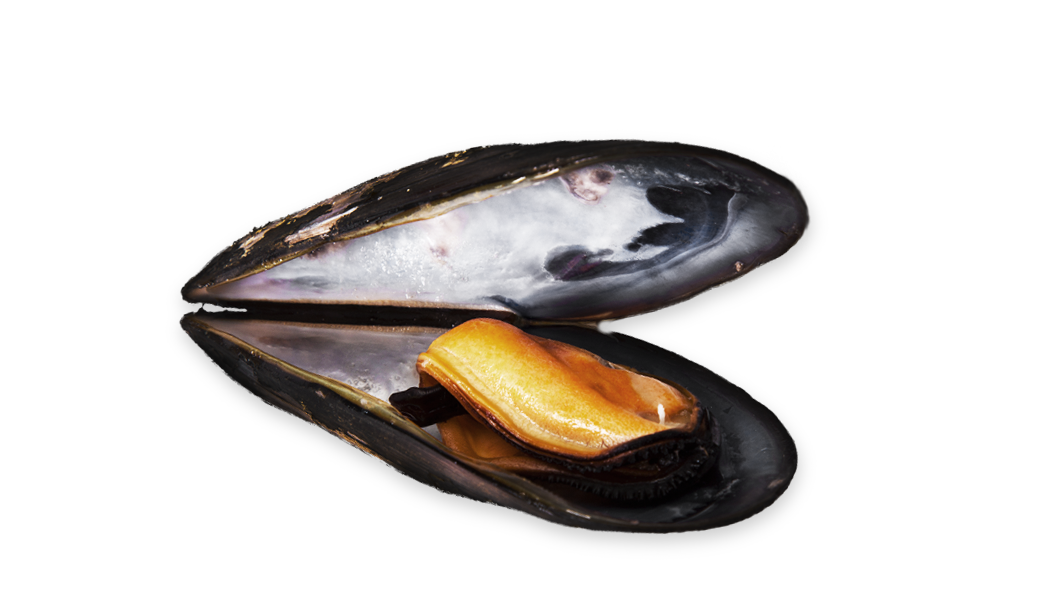 Hypoxia remains a major stressor for both
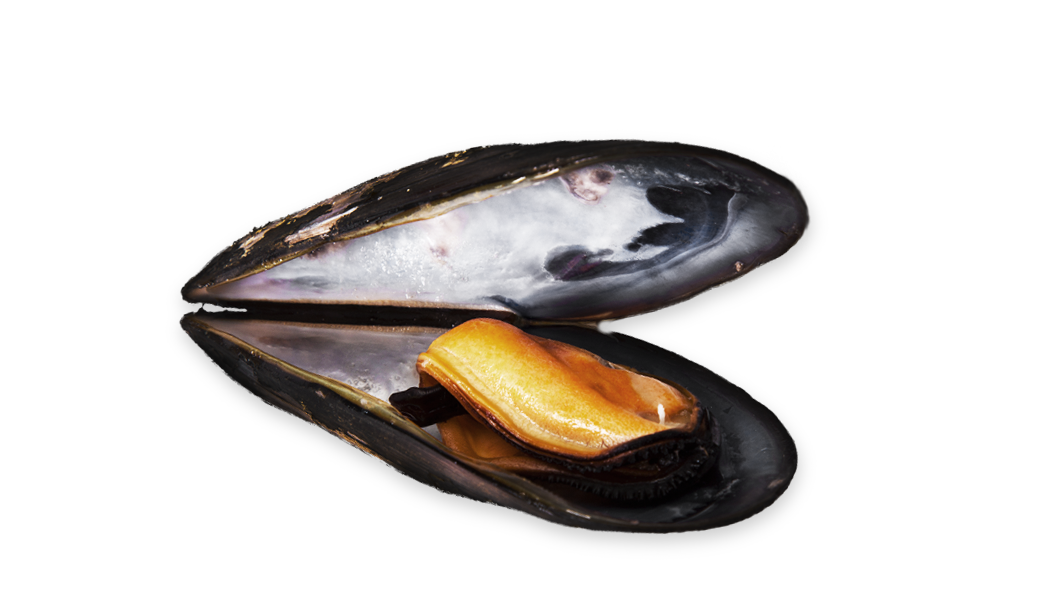 Limits & Future Recommendations
→ Acute exposure (3 days): How do chronic stress responses differ?
→ Mechanistic studies on Mfp expression, byssus chemistry
→ Application to selective breeding, site management
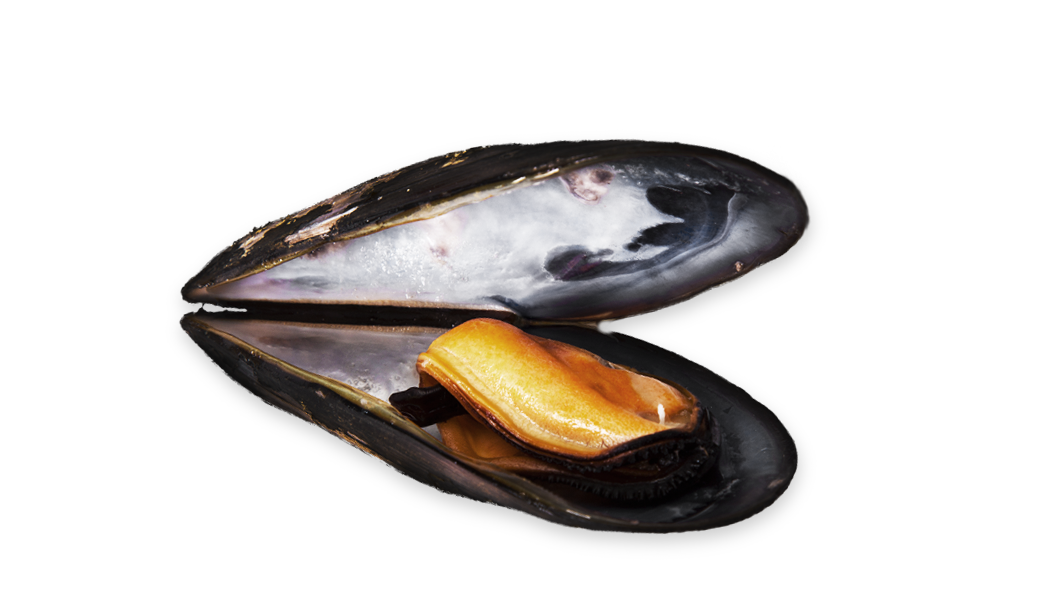 Key Takeaways
Climate change stressors impact mussel physiology
Species specifics are significant
Aquaculture should leverage physiological insights and practice resilience-based farming
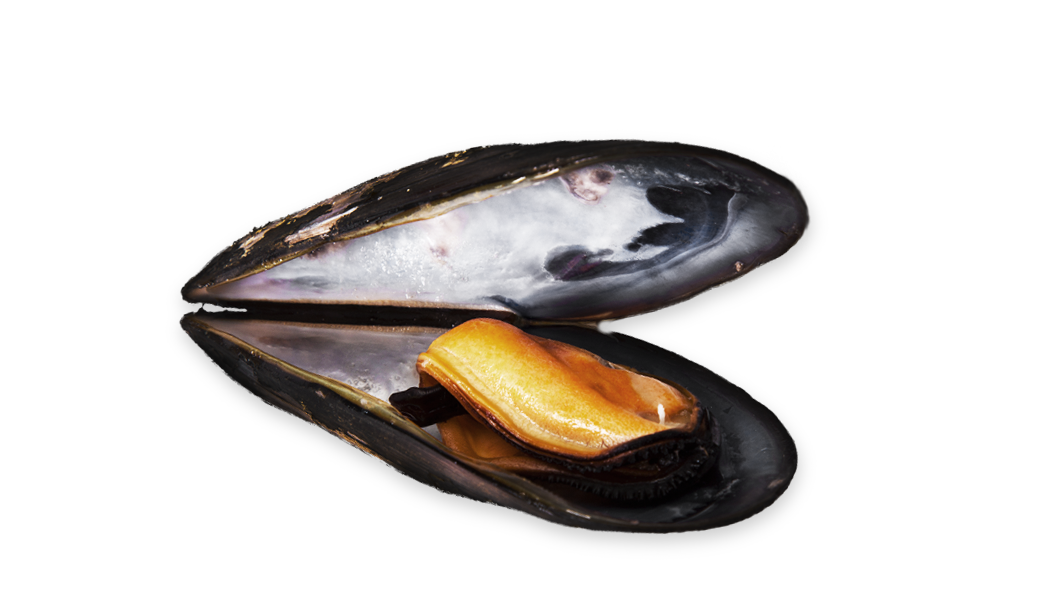 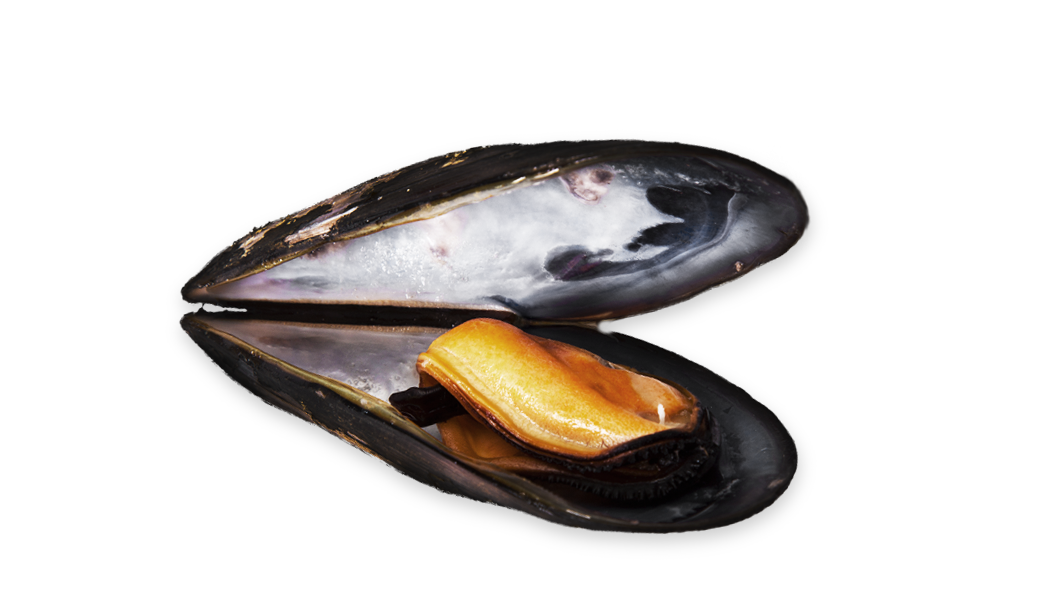 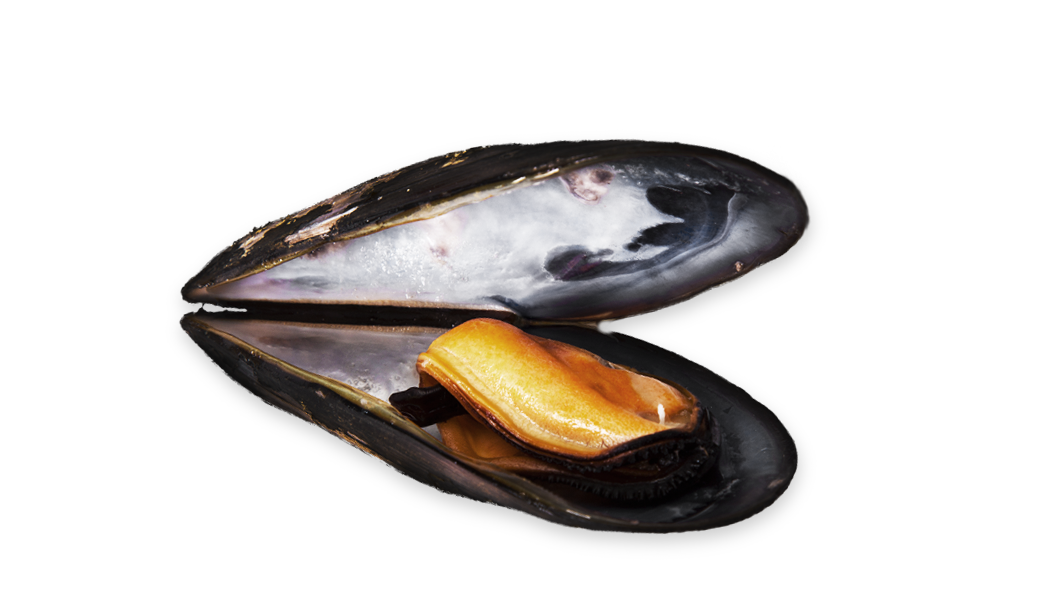 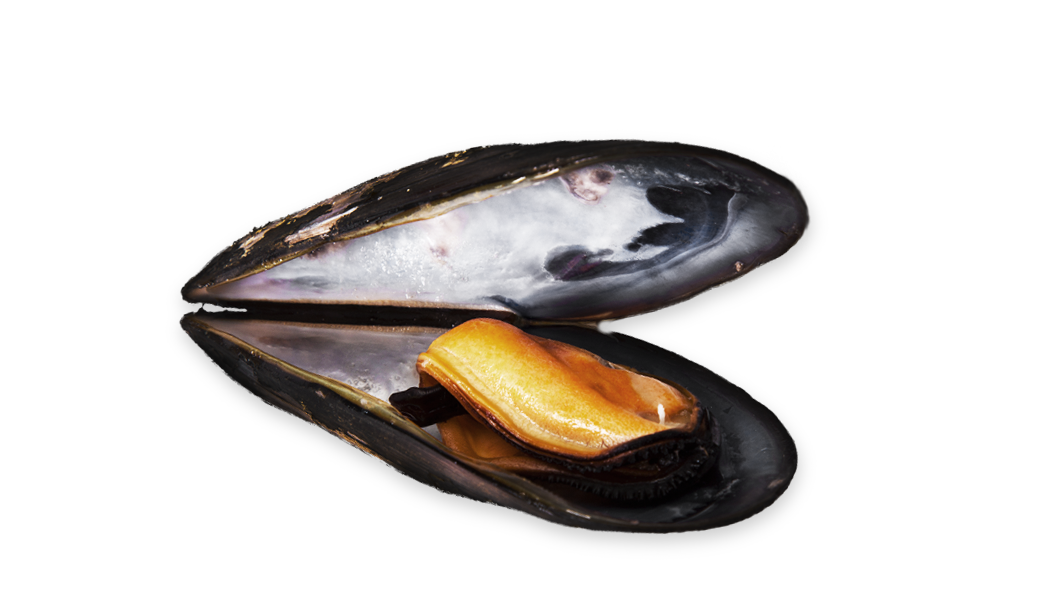 The Team
Steven Roberts Ph.D
Matt George, Ph.D
Advisor
Work Site Supervisor
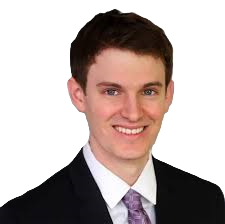 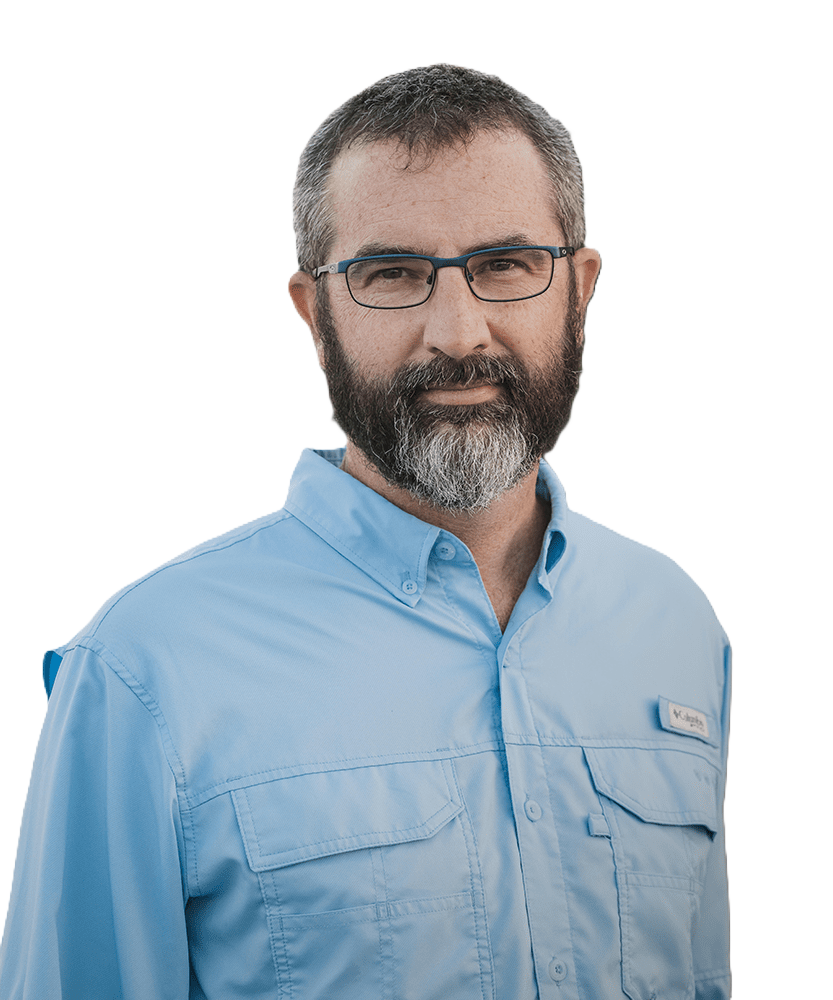 Thanks For Listening!
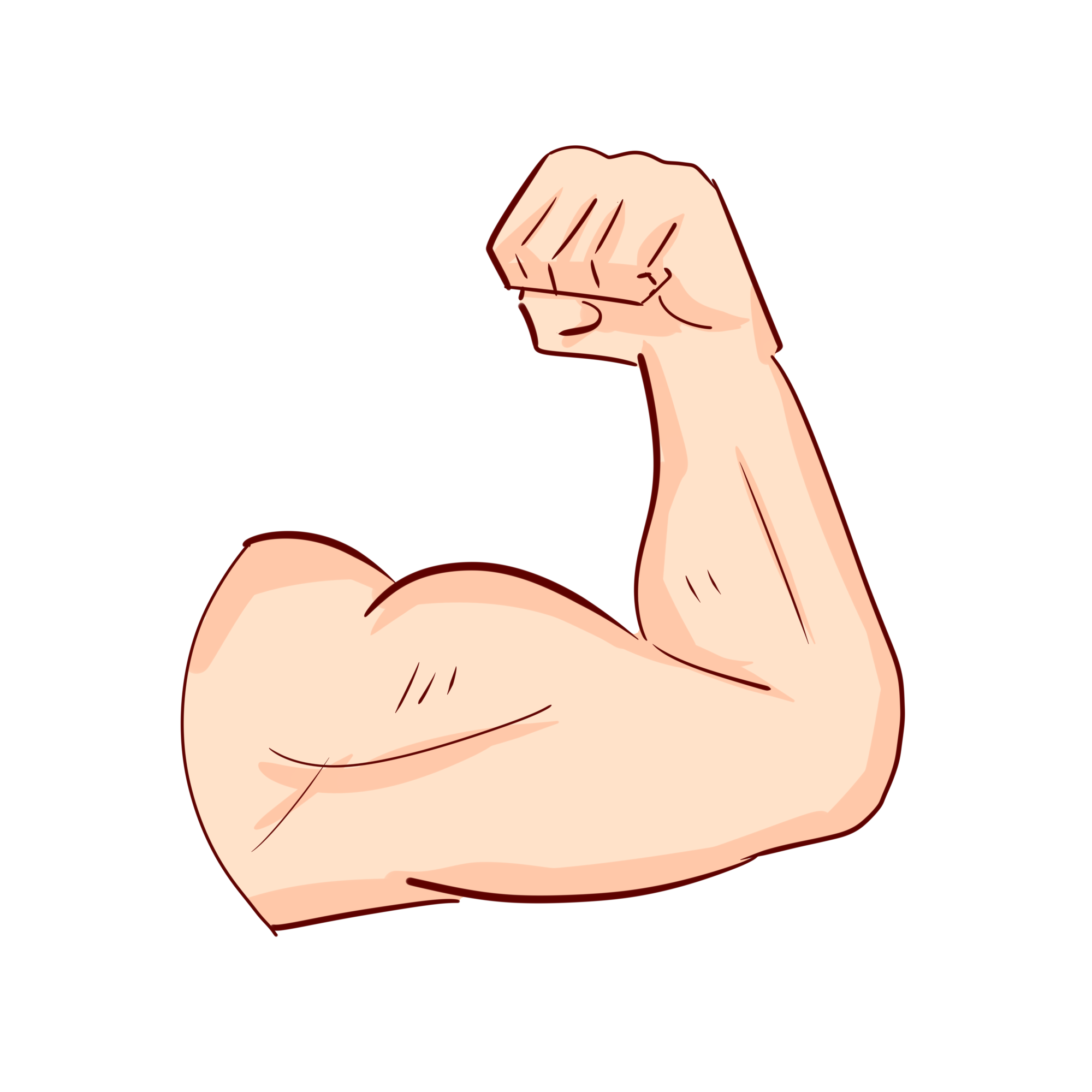 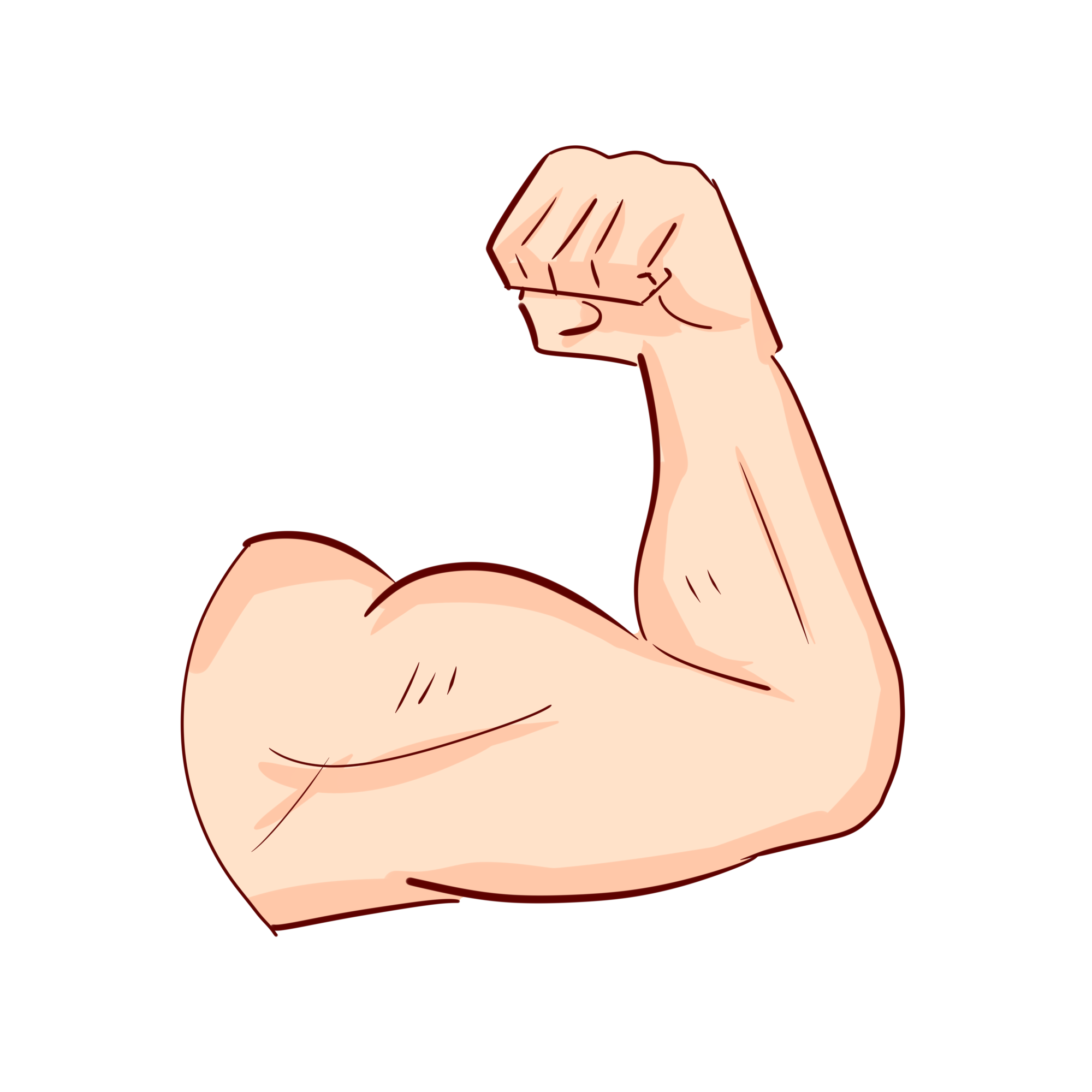 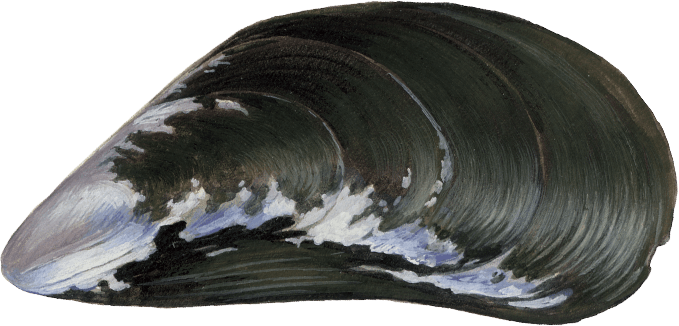 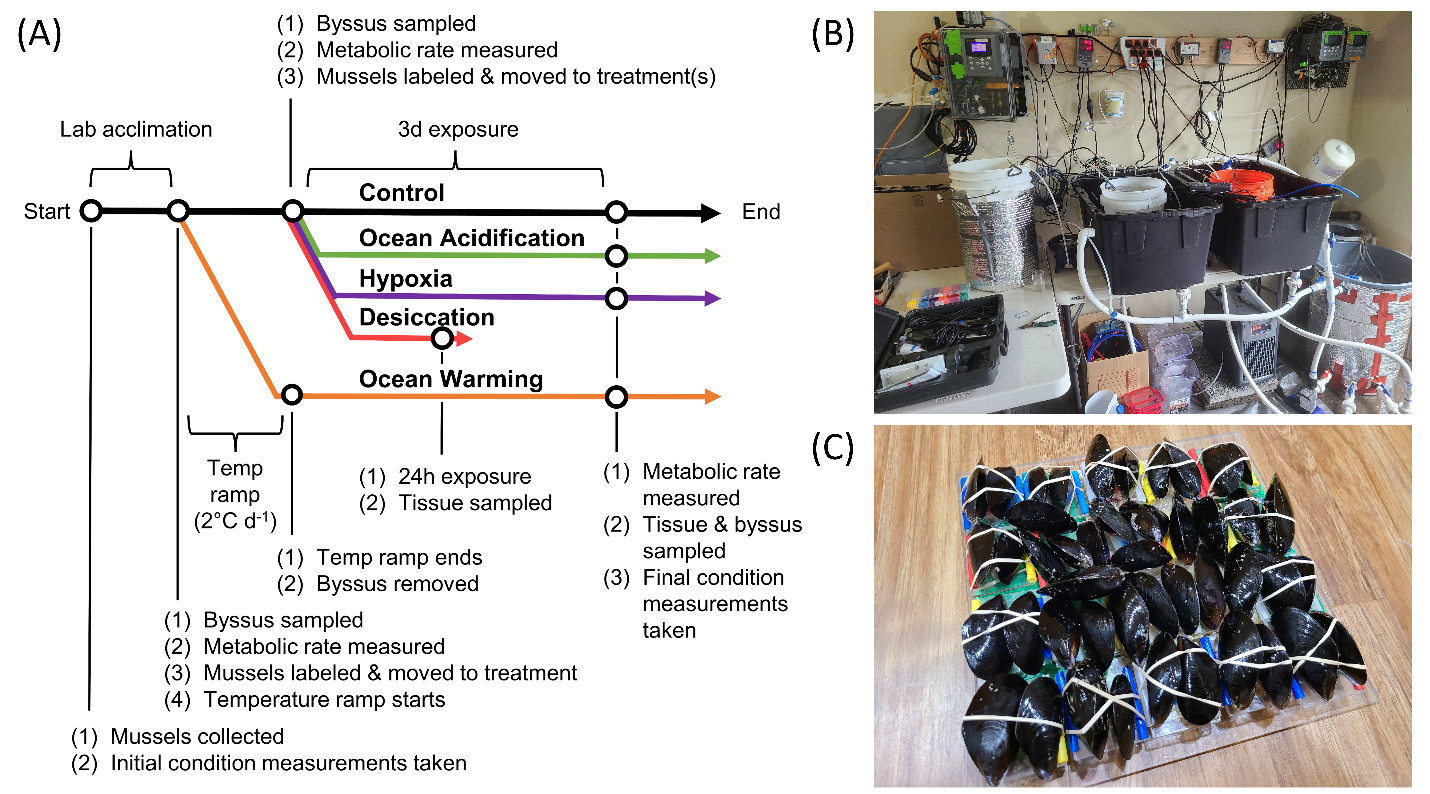 Any Questions?
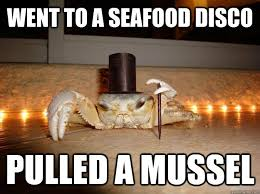